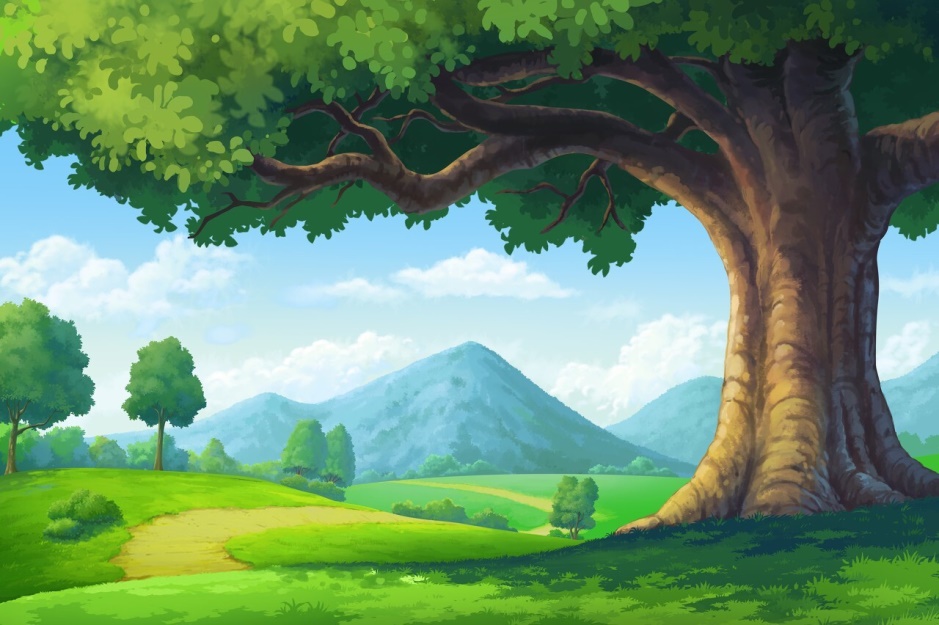 TRƯỜNG TIỂU HỌC ÁI MỘ A
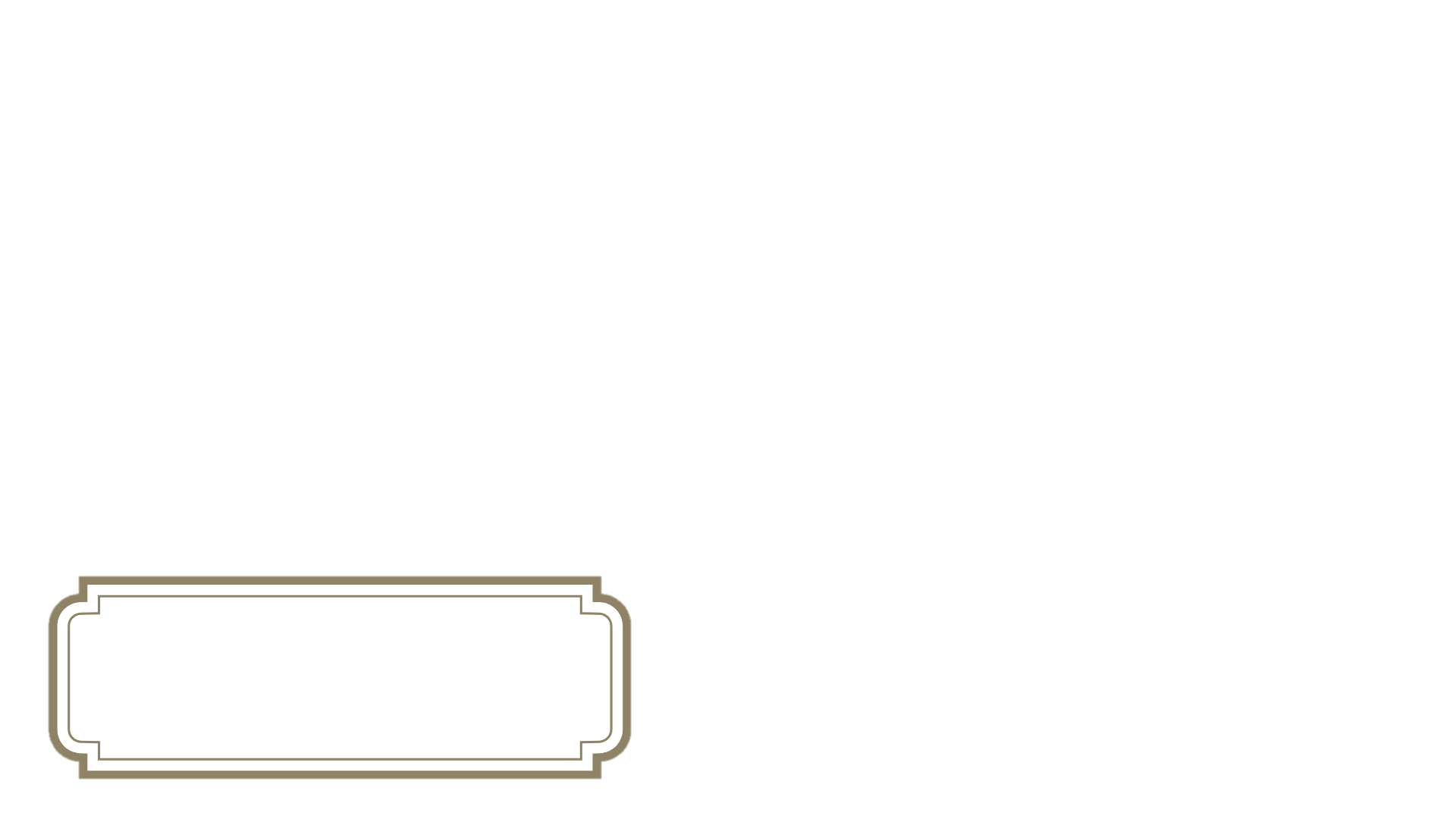 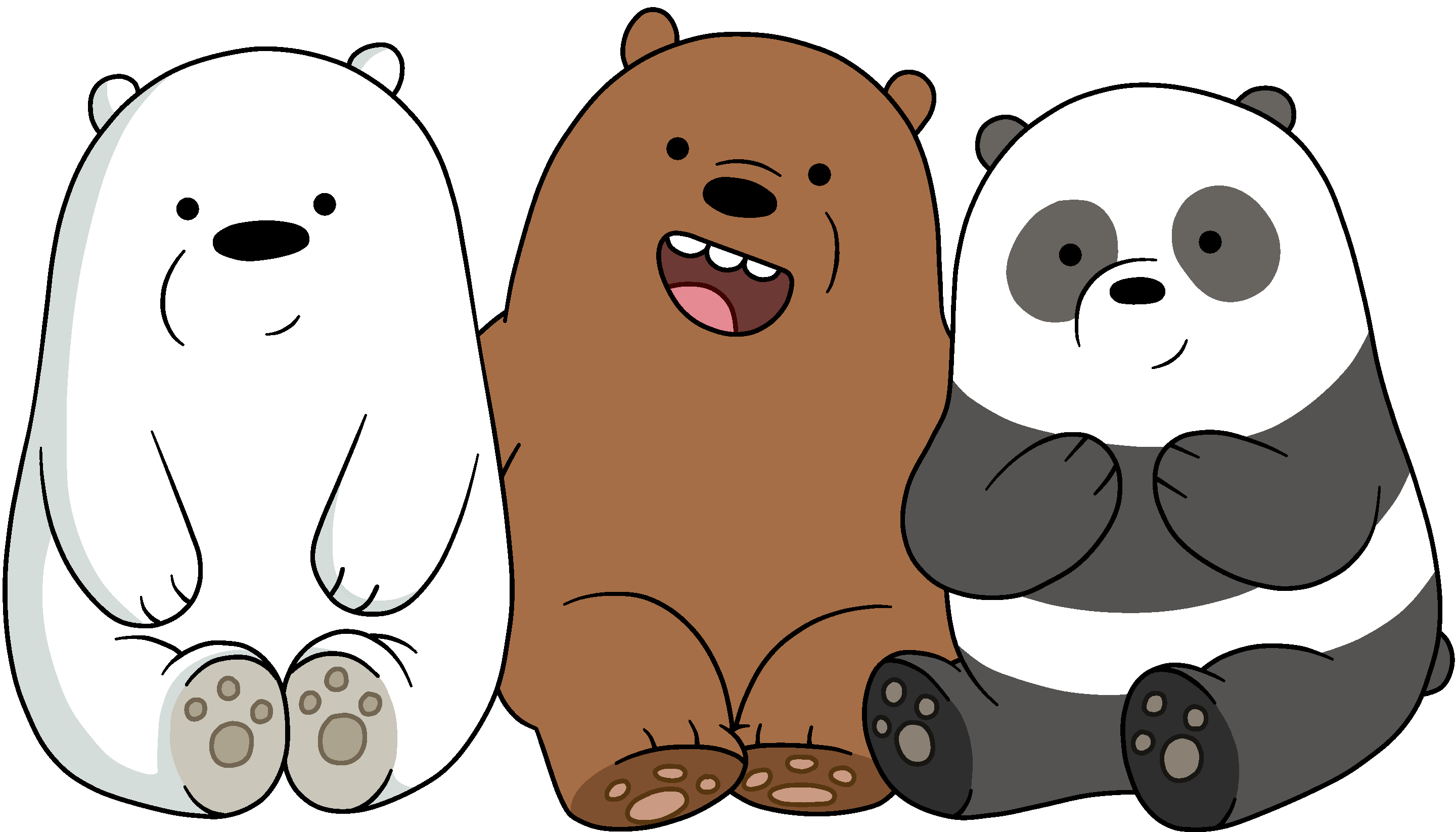 Luyện tập
Giáo viên : Phạm Thúy Hồng
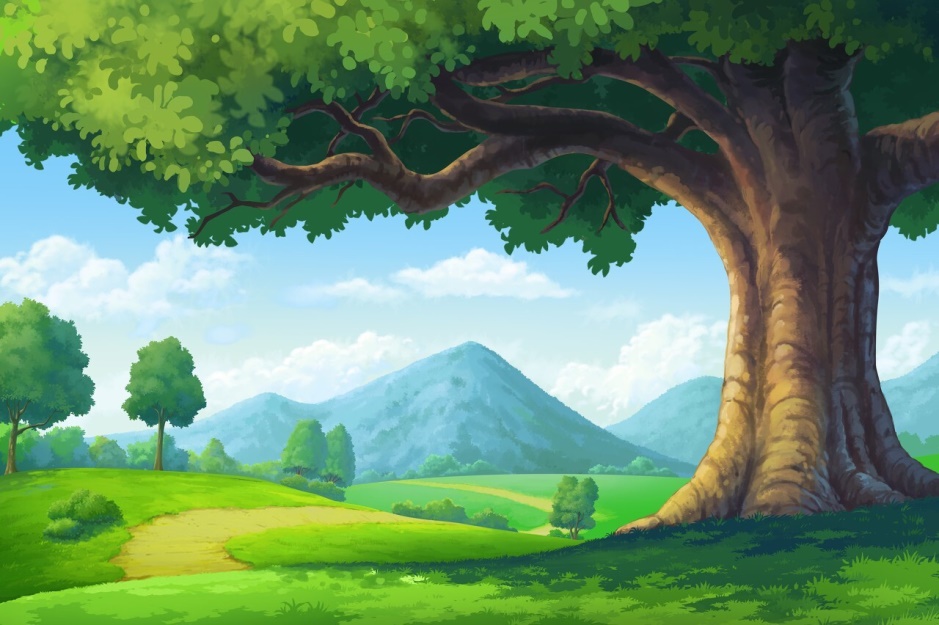 Việc xây nhà cần đến nhiều người, các bạn sẽ giúp chúng tớ chứ?
Vì thế anh em tớ cần xây dựng 
nhà mới để trú mưa!
Các bạn có biết, mùa mưa 
sắp đến rồi đấy!
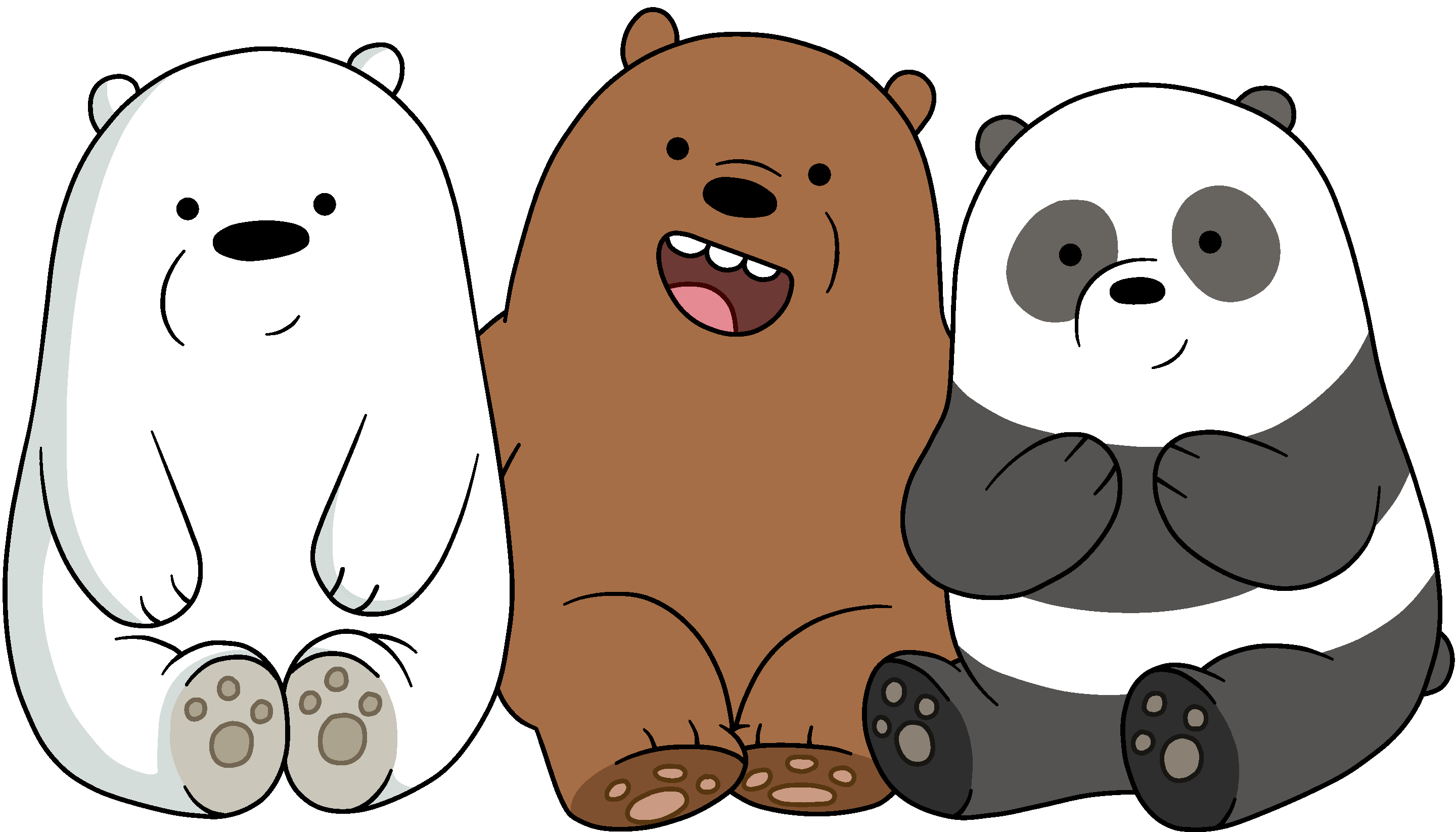 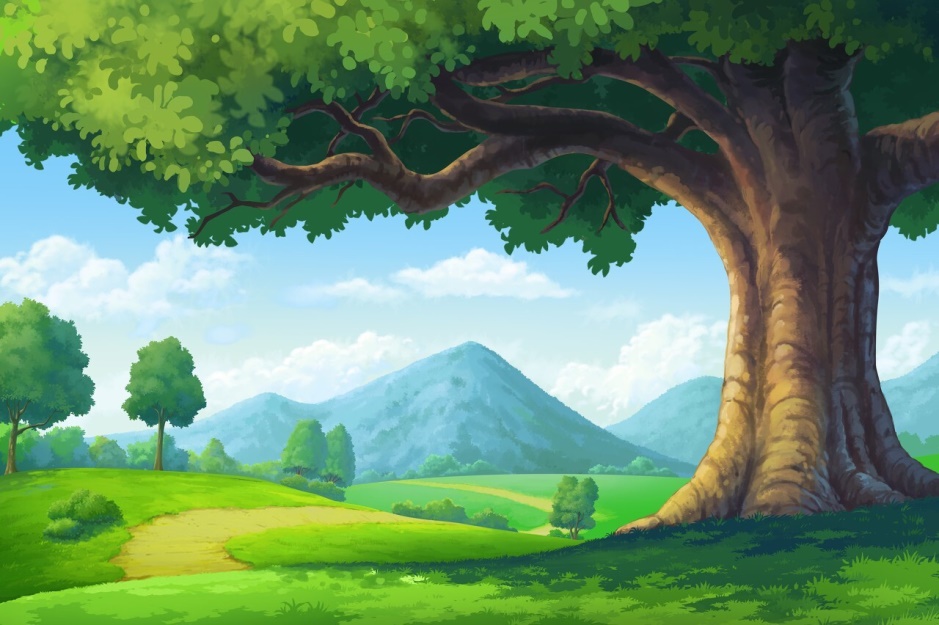 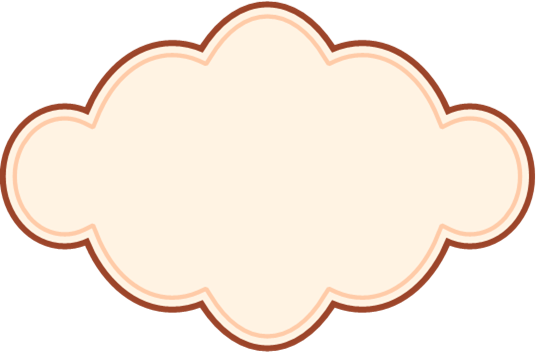 Luyện tập
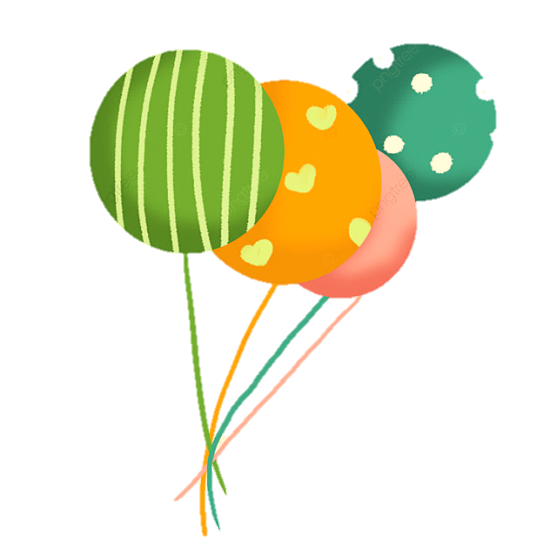 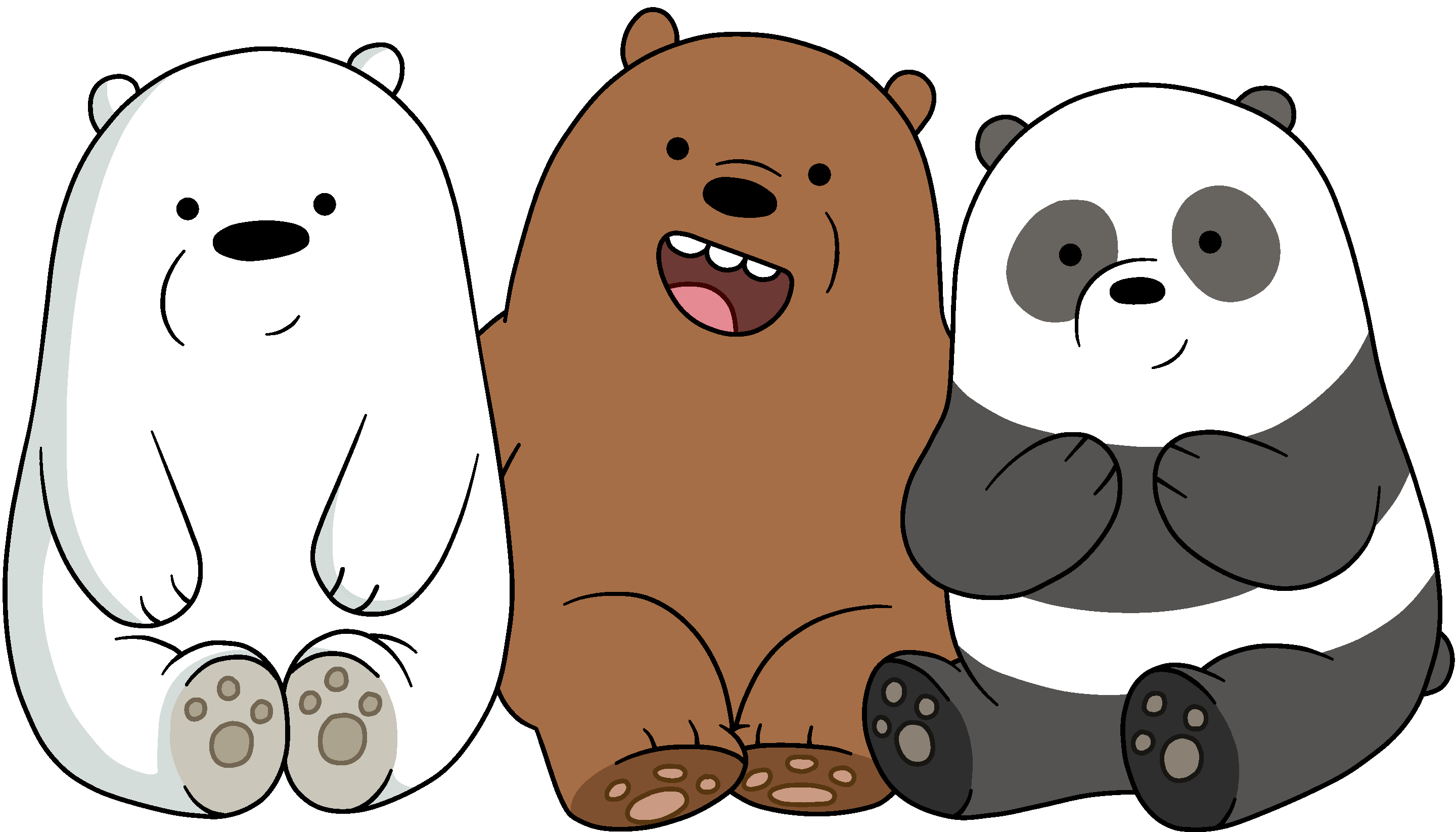 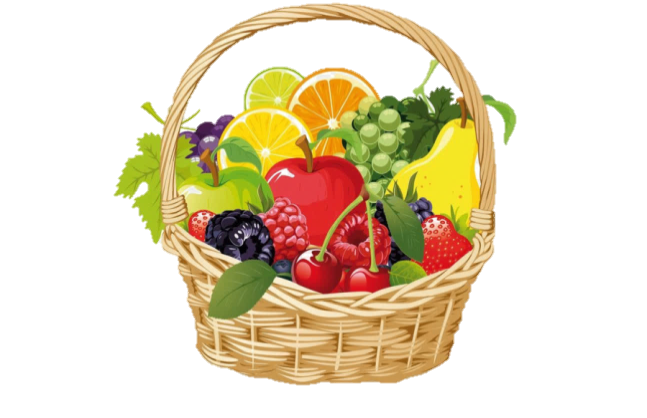 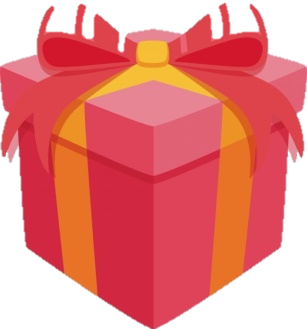 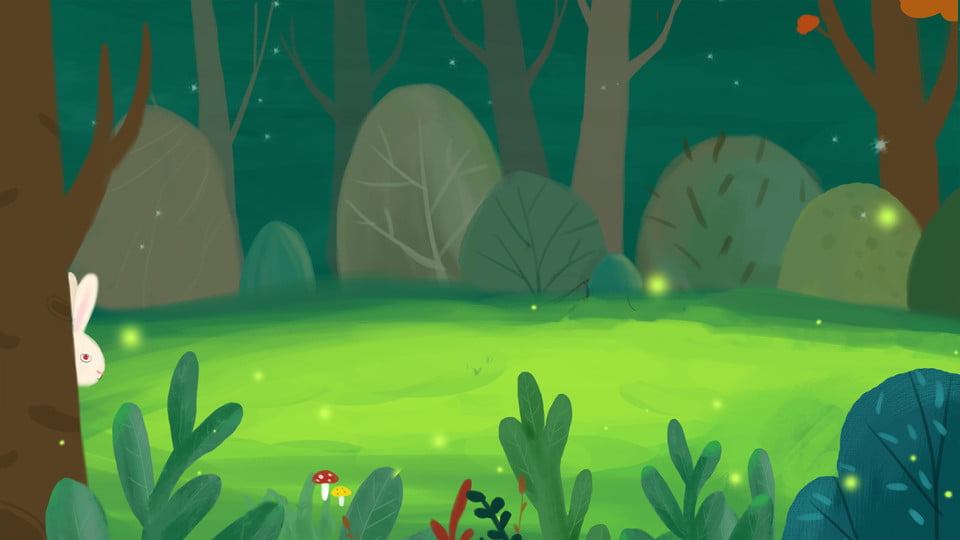 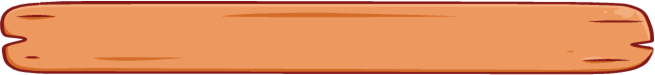 Mục tiêu bài học này:
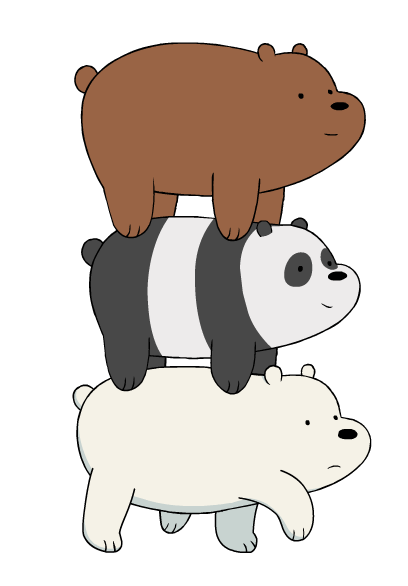 Nhớ được cách tính diện tích, thể tích một số hình.
Vận dụng được công thức tính diện tích, thể tích để giải một số bài toán.
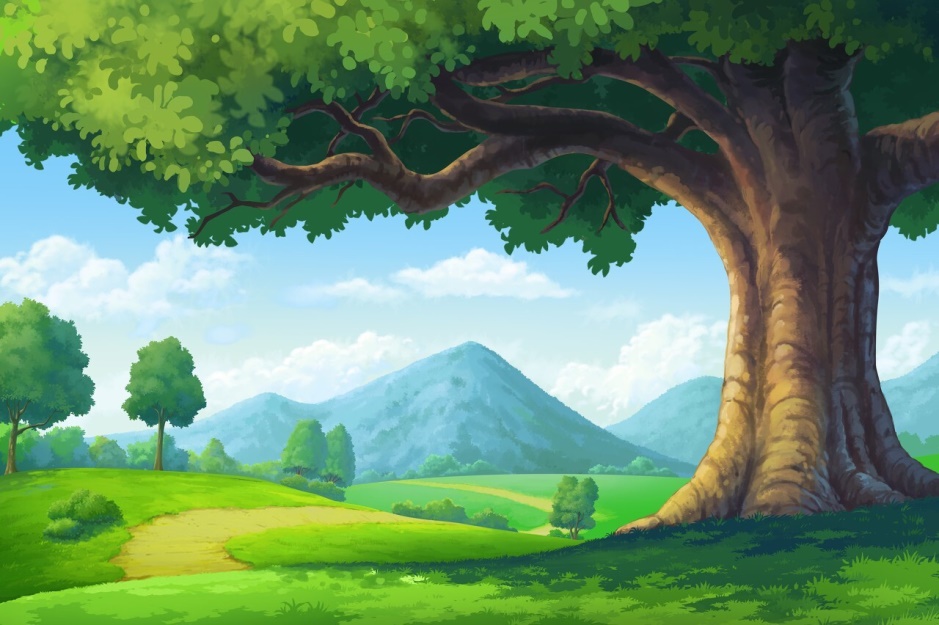 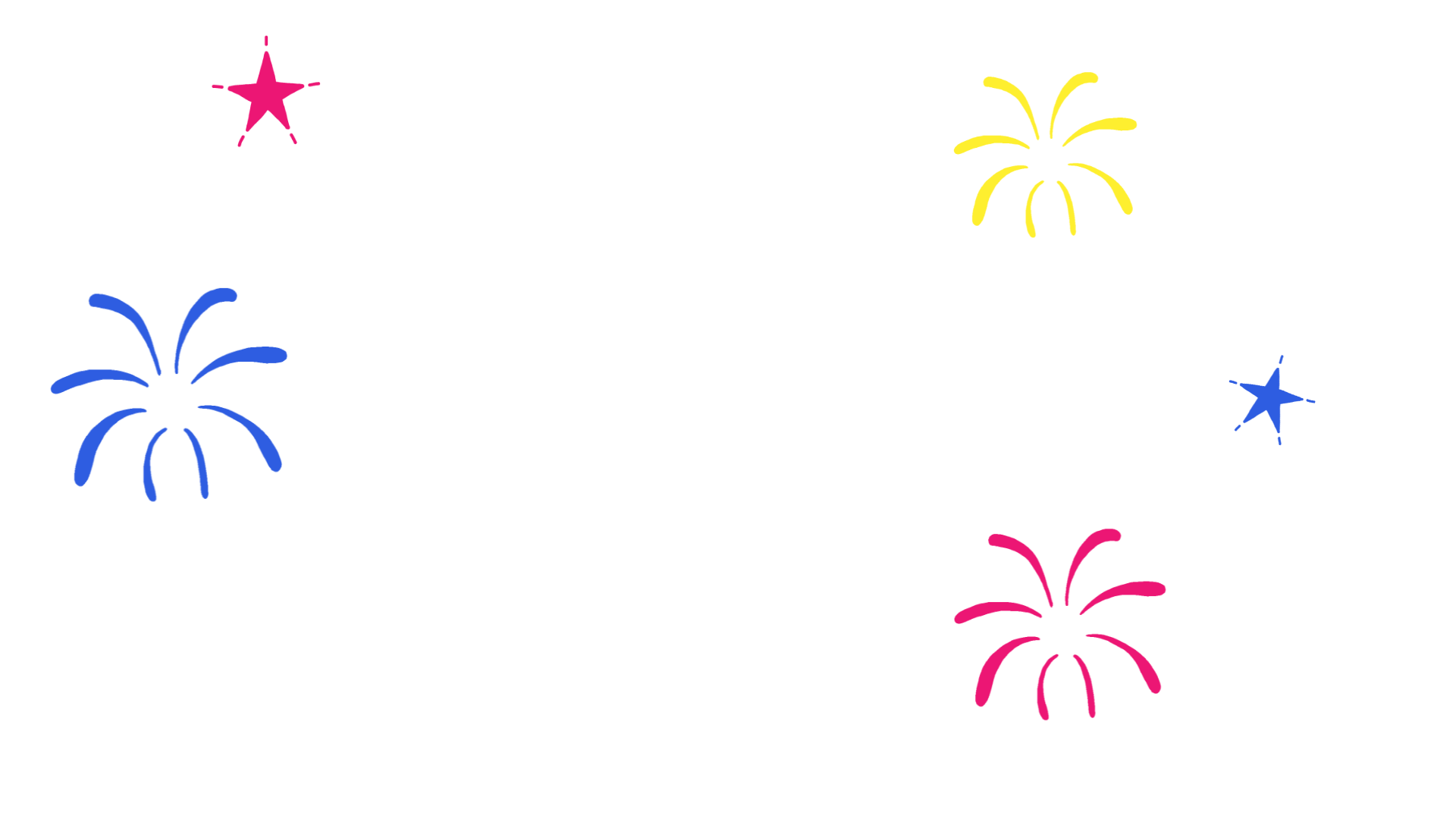 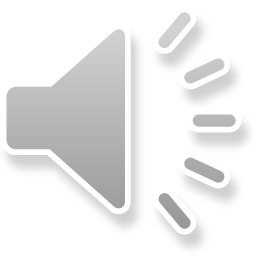 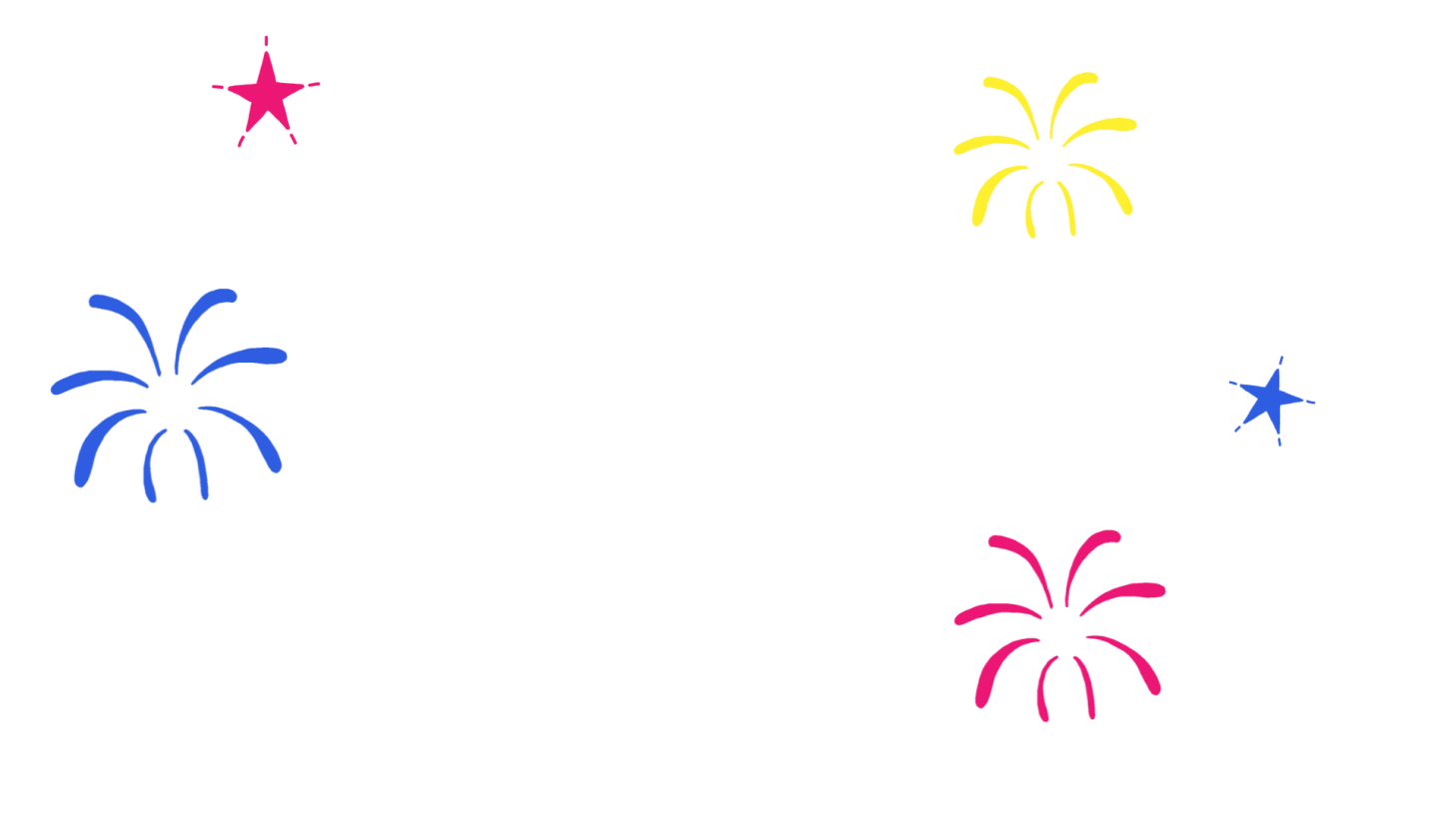 Mình sẽ xây căn nhà ở đây, vì nó rộng rãi và mát mẻ!
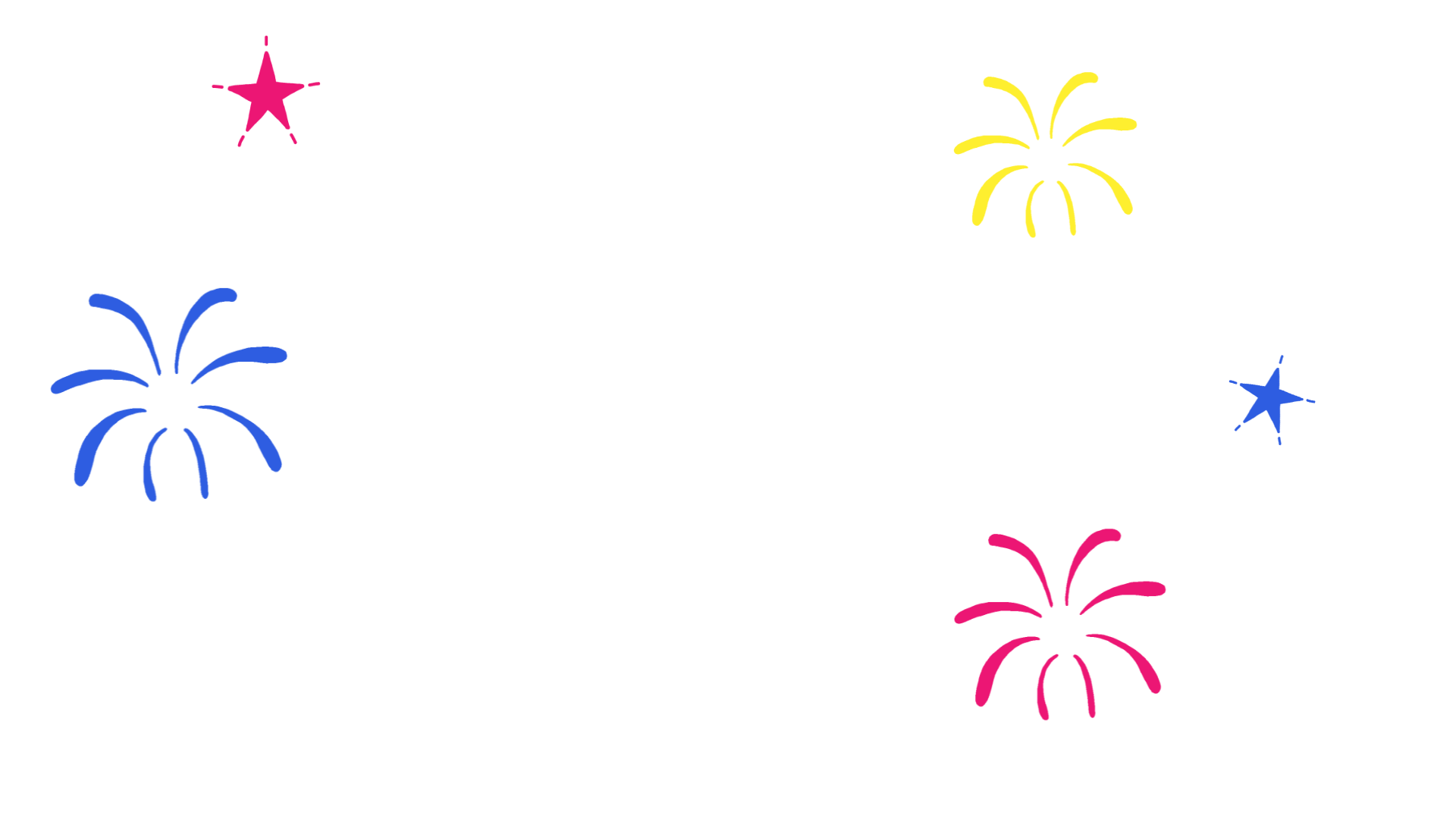 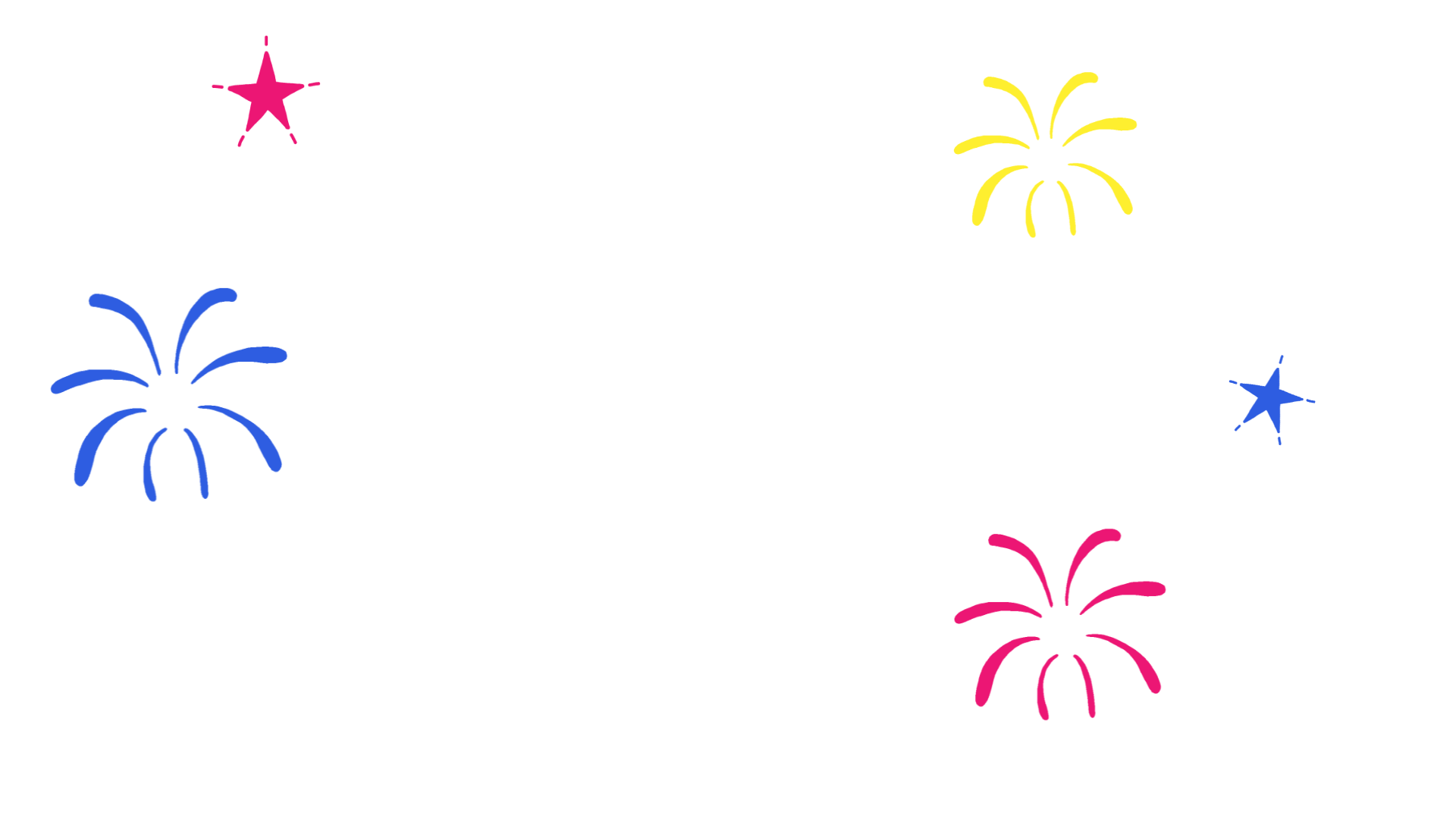 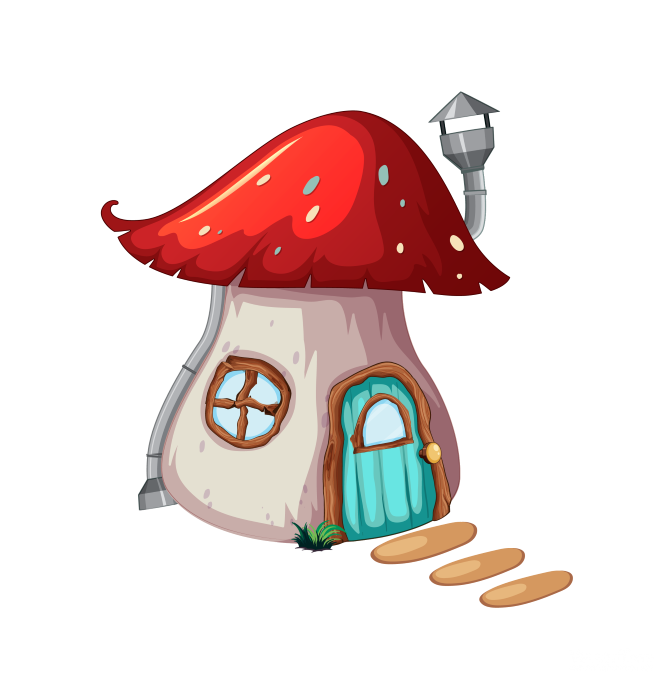 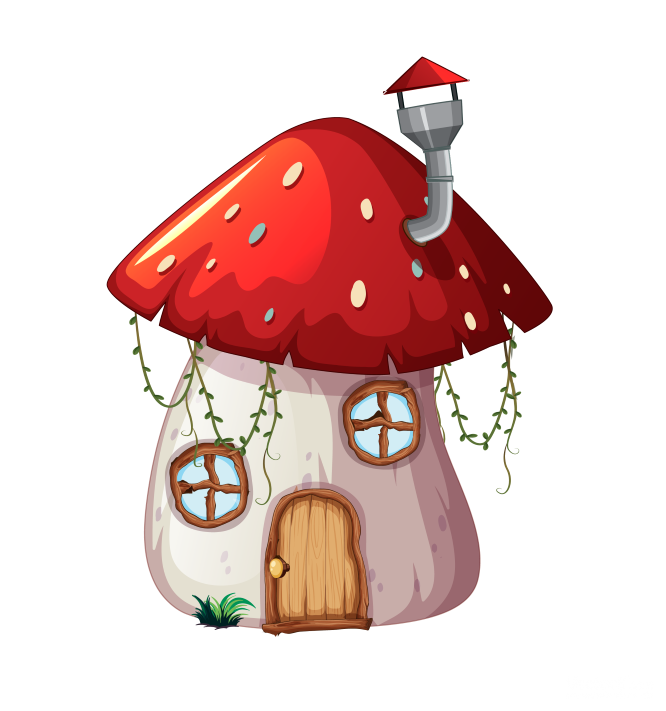 Chỗ này rất thích hợp để mình dựng tổ ấm!
Mình muốn sống cạnh các anh em của mình!
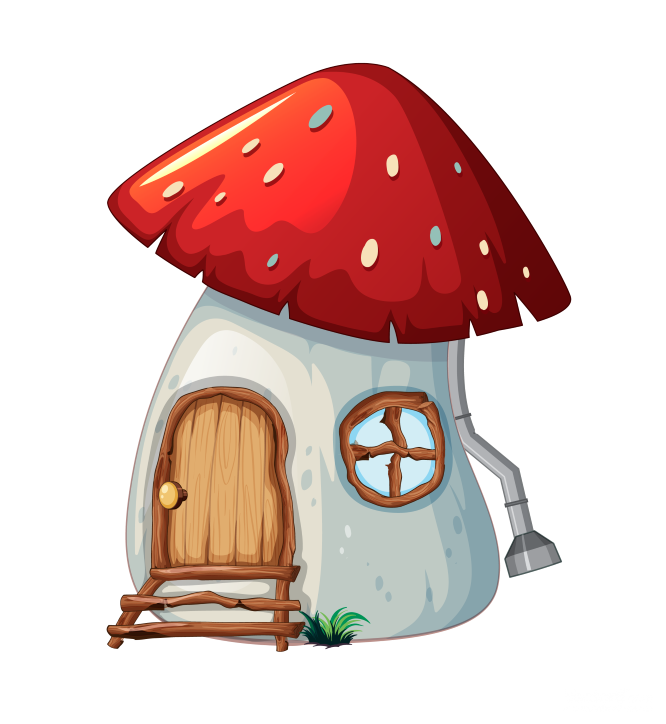 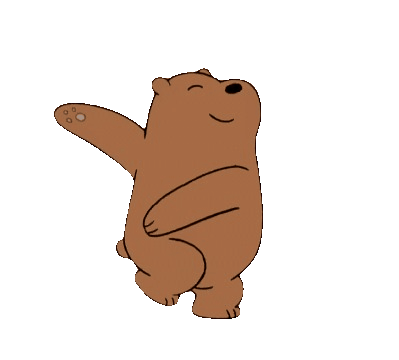 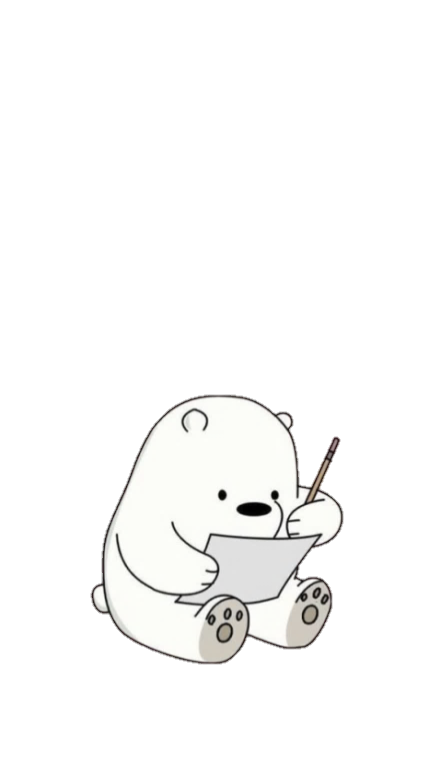 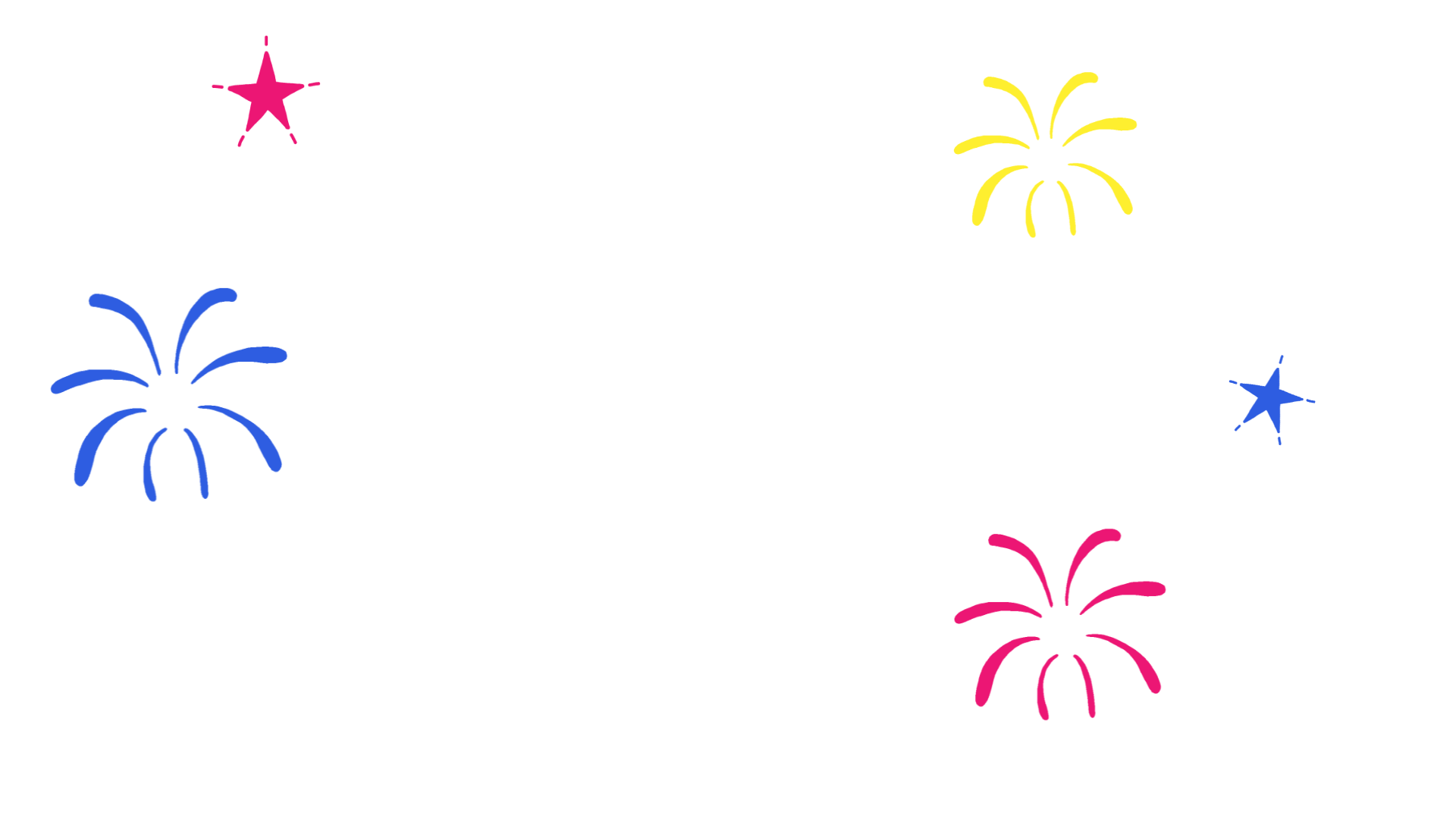 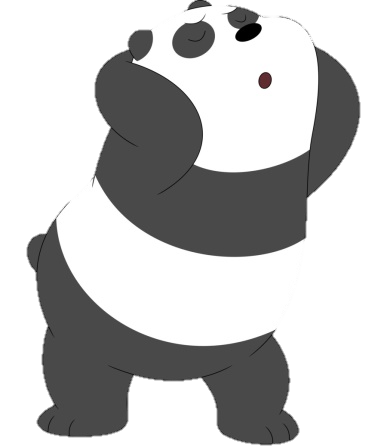 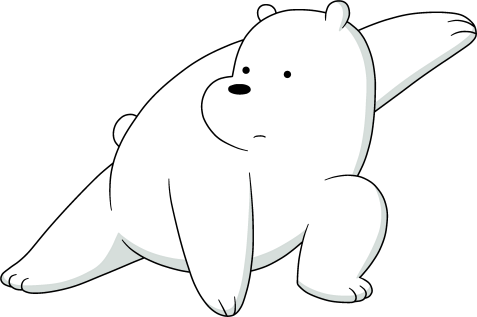 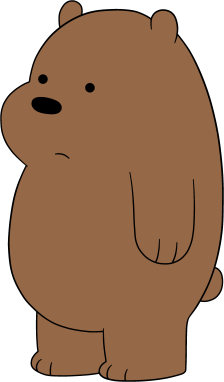 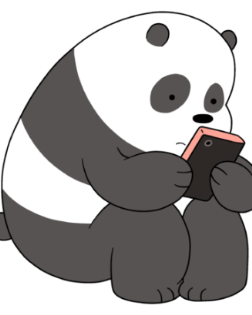 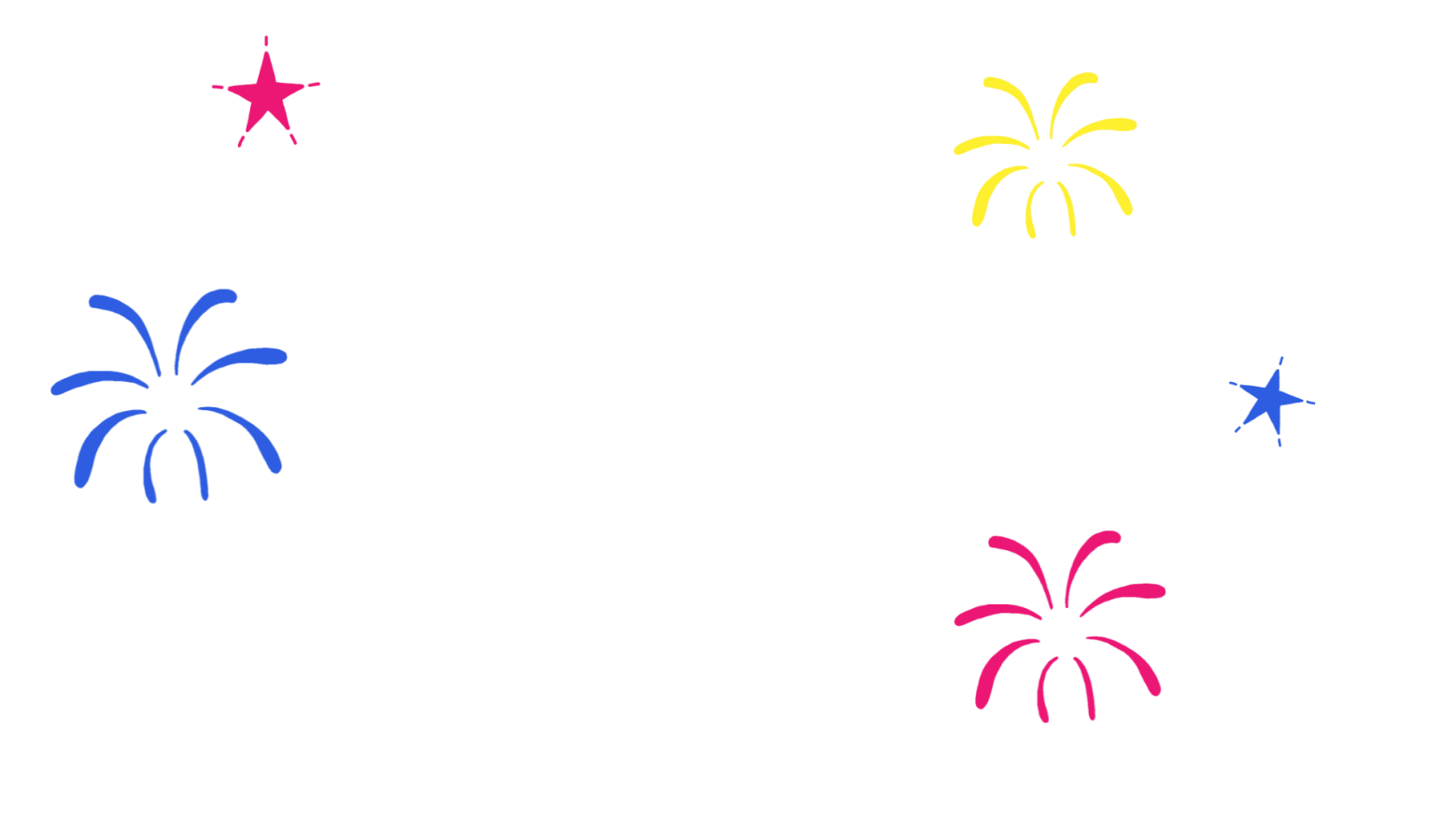 [Speaker Notes: Bấm lần lượt gấu trắng-gấu trúc-gấu nâu tương ứng bài 1-bài 2- bài 3]
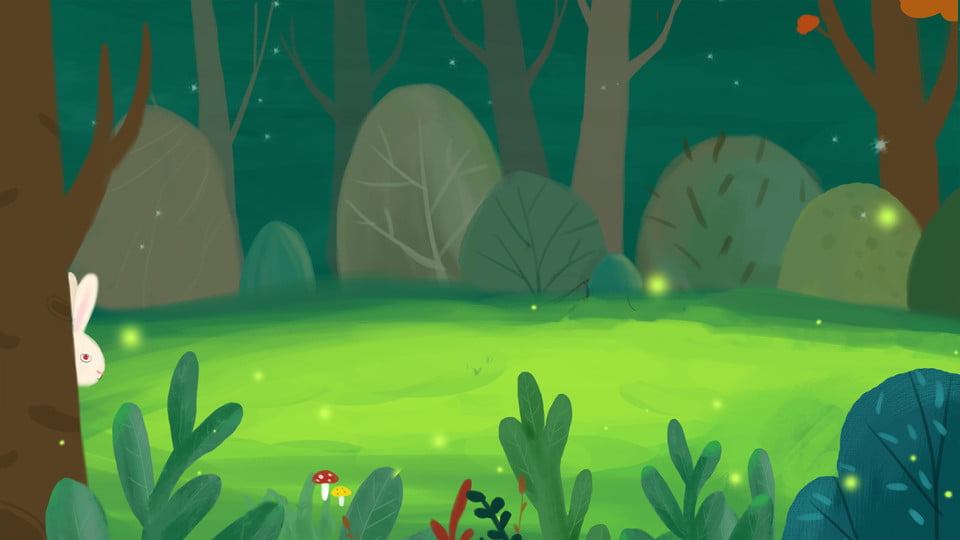 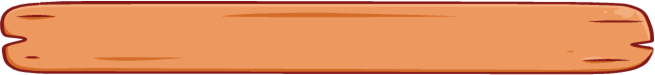 Sau bài học này, các bạn đã:
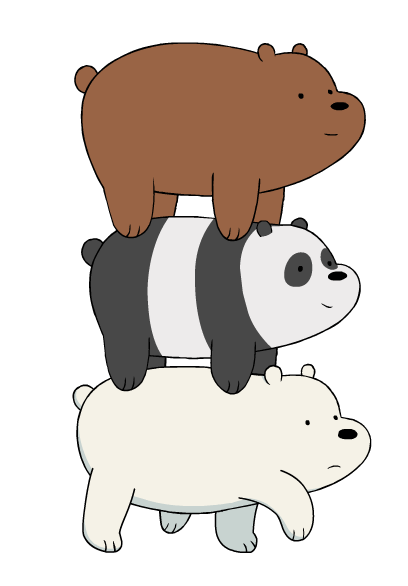 Nhớ được cách tính diện tích, thể tích một số hình.
Vận dụng được công thức tính diện tích, thể tích để giải một số bài toán.
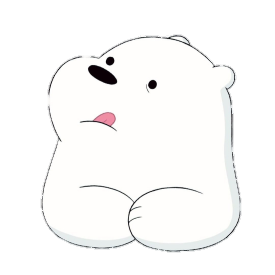 Add title text
Bạn hãy nêu công thức tính DTXQ, DTTP, thể tích của hình lập phương
1. Viết số đo thích hợp vào ô trống
Add title text
(2)
(1)
Add title text
[Speaker Notes: Click vào số (1) hoặc (2) để hiện lần lượt kết quả DTXQ-DTTP-V]
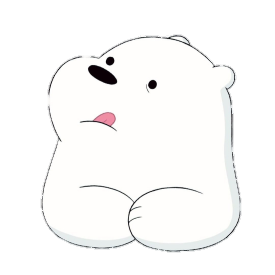 Bạn hãy nêu công thức tính DTXQ, DTTP, thể tích của hình hộp chữ nhật
Add title text
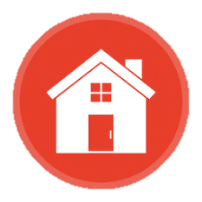 (1)
(2)
[Speaker Notes: Click vào số (1) hoặc (2) để hiện lần lượt kết quả DTXQ-DTTP-V
Bấm ký hiệu Home để quay lại]
0,8m
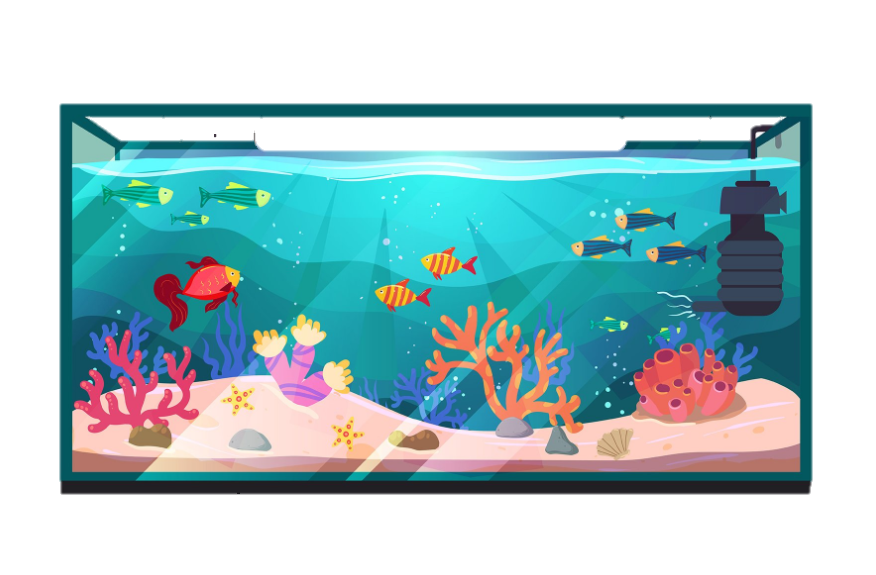 ? m
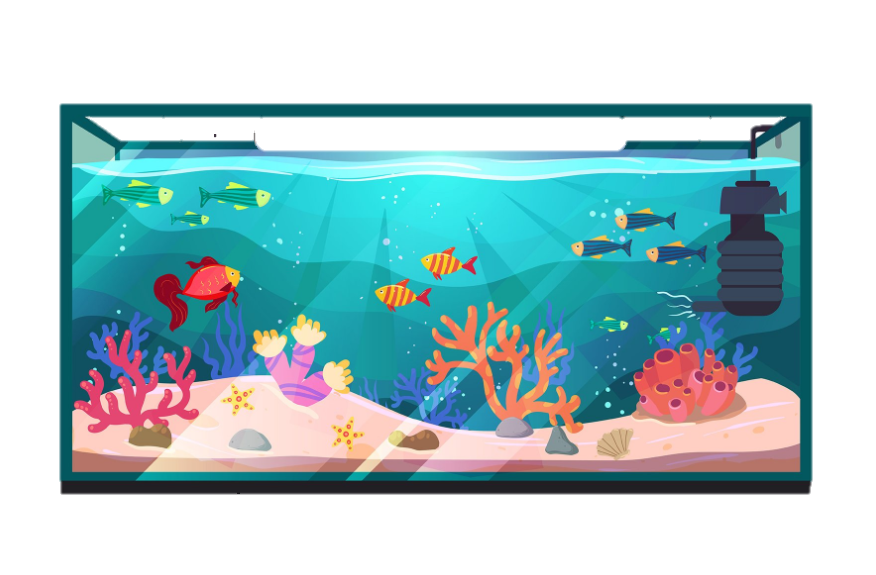 Add title text
1,5m
?
Chiều cao
Chiều dài
Chiều rộng
1,5
0,8
1,8
Thể tích
Thể tích
Diện tích đáy
?
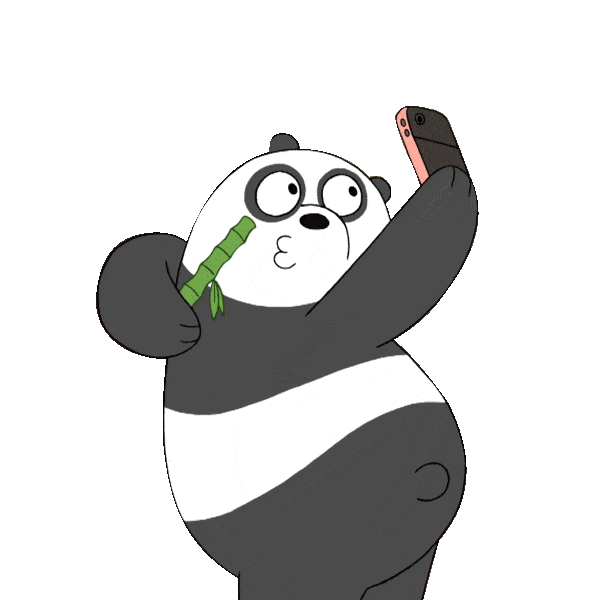 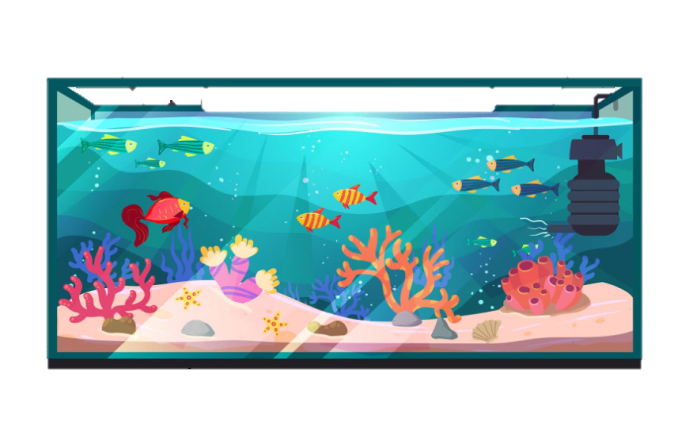 0,8m
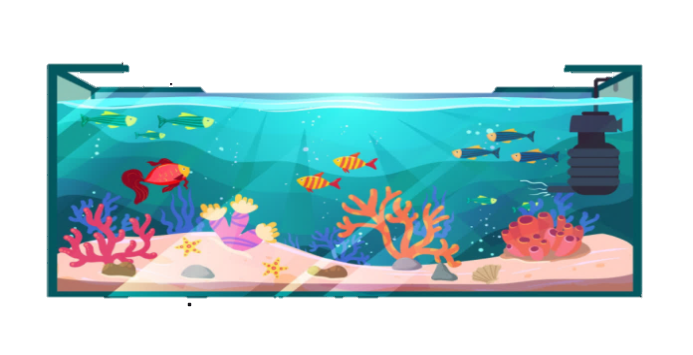 Bạn hãy nêu công thức
 tính thể tích của bể.
? m
1,5m
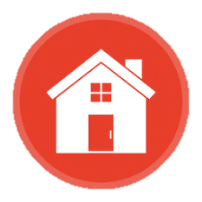 ?
Thể tích
Diện tích đáy
Bài giải
Add title text
3. Một khối nhựa dạng hình lập phương có cạnh dài 10cm và gấp đôi cạnh khối gỗ cũng hình lập phương. 
Hỏi diện tích toàn phần của khối nhựa gấp mấy lần diện tích toàn phần của khối gỗ?
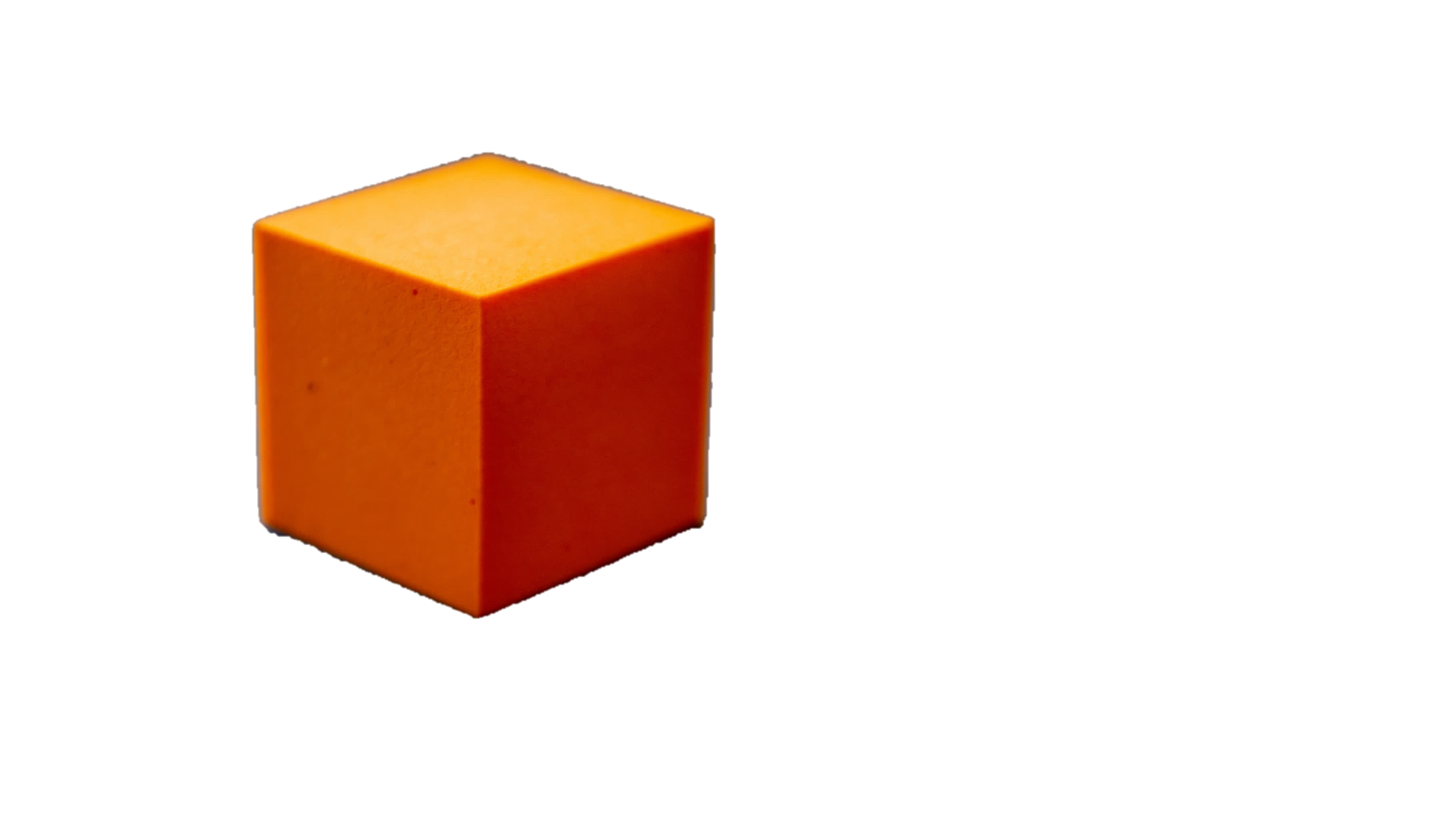 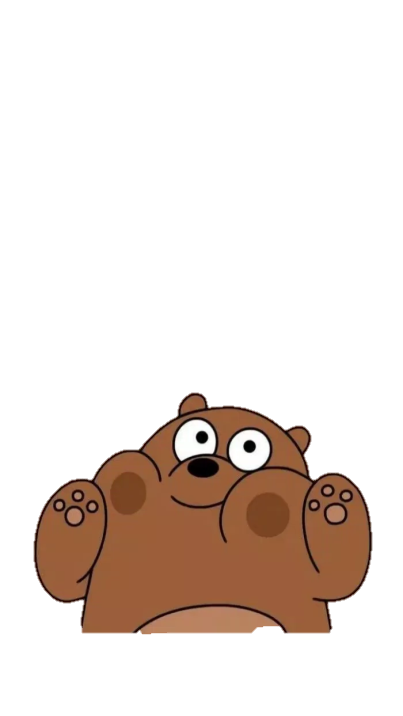 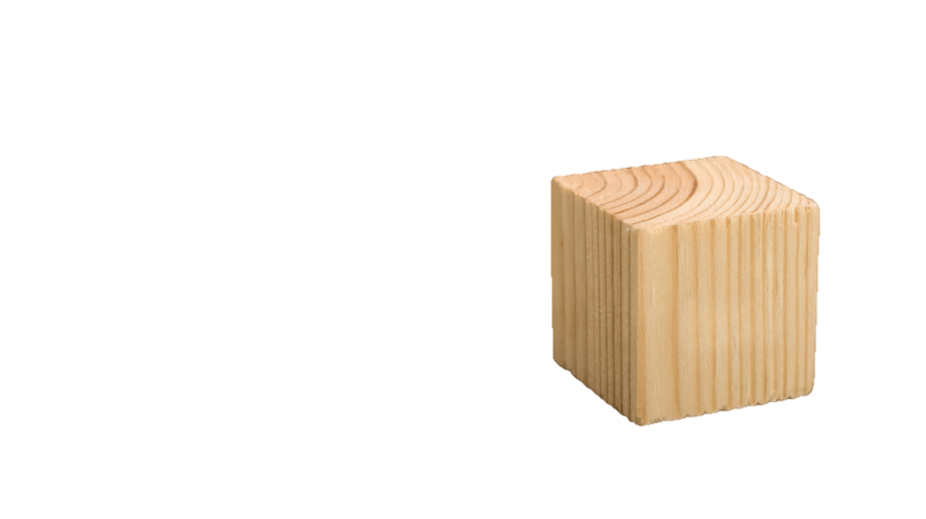 ?cm
10cm
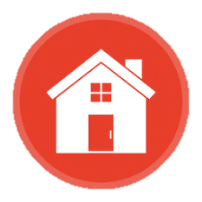 Bài giải
Add title text